Increasing Longevity - Financing The Post-Retiral Needs
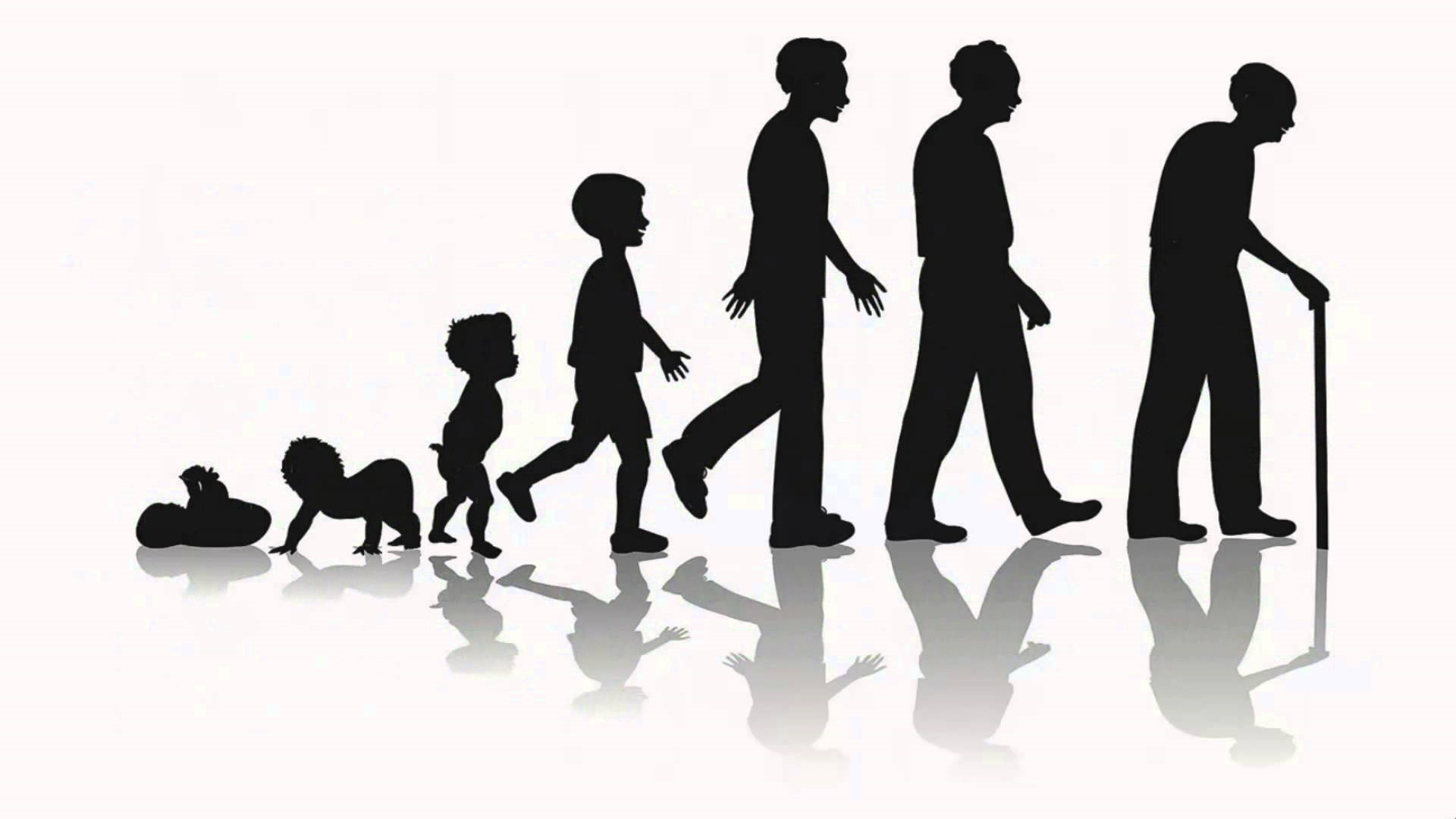 June 9-10
25th India Fellowship Seminar

A presentation by:
Kartikey Kandoi
Palak Chauhan
Under guidance of Mr. K.K. Wadhwa
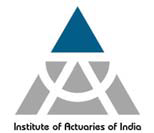 Indian Actuarial Profession
Serving the Cause of Public Interest
Contents
Background 
Increasing Longevity
Three pillars of retirement provisions
Provision for post-retiral needs - Individual
Provision for post-retiral needs – Employers
Provision for post-retiral needs – Government
Questions
www.actuariesindia.org
2
Increasing Longevity
The human desire for living longer and forever is as old as humanity itself!
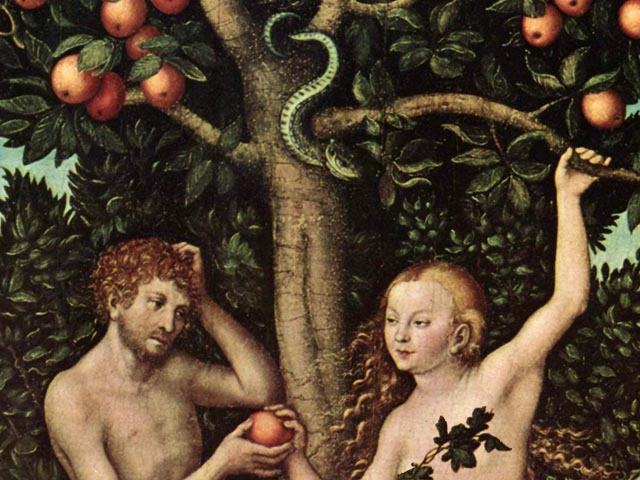 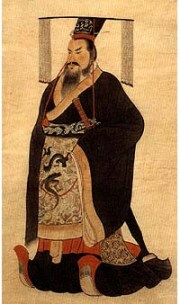 Qin Shi Huang, the first emperor of unified China in the third century B.C., had court alchemists and physicians search for an eternal-life-giving potion
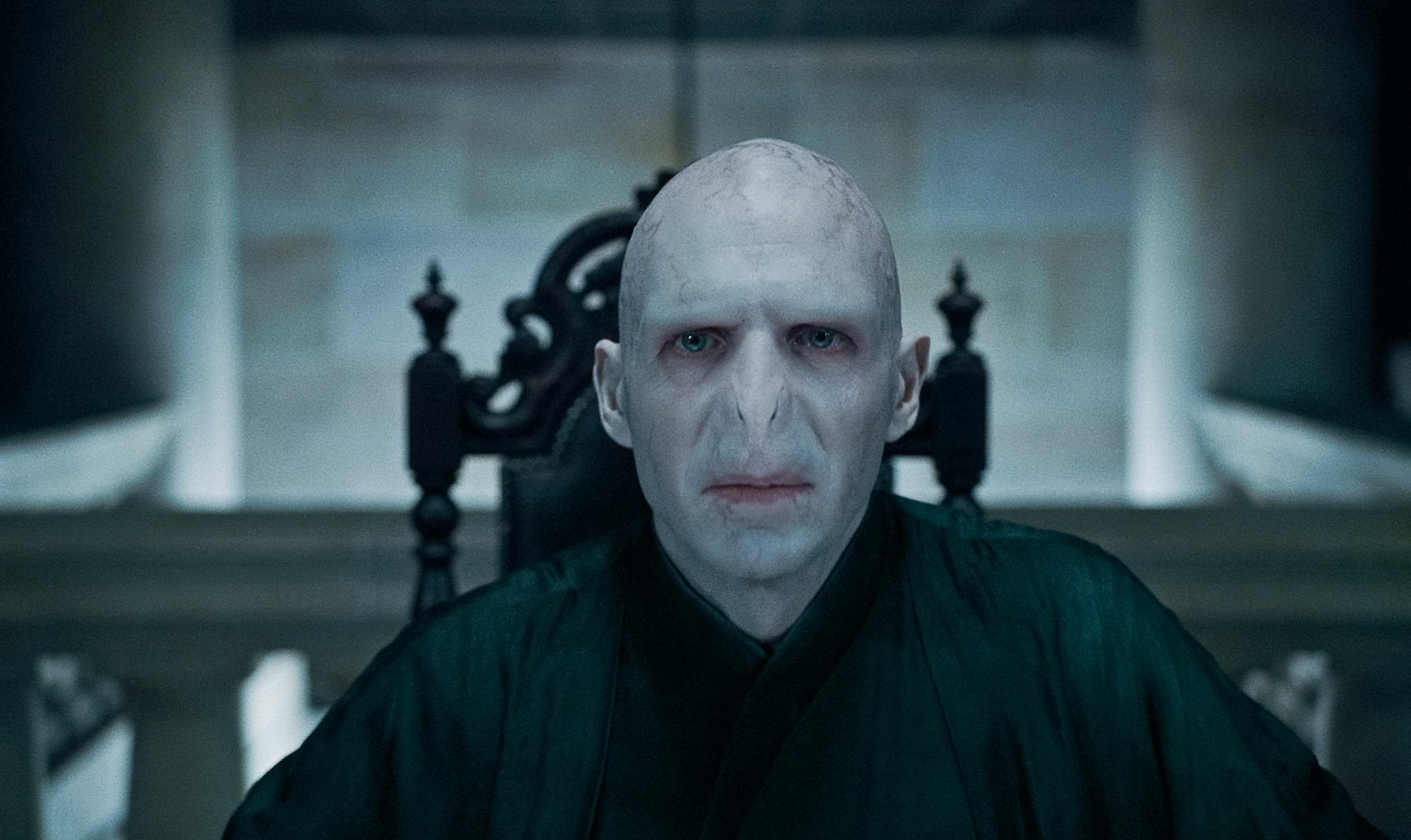 Adam and Eve, by sinning, lost eternal life for humans and introduced death into the world 
(one interpretation of the Book of Genesis, especially when supplemented by certain passages in the New Testament,)
Voldemort in the famous fictional series Harry Potter – split his soul in 7 parts (Horcruxes) to achieve immortality
www.actuariesindia.org
3
[Speaker Notes: “The extension of life has, to some degree, been desired by most cultures. In some cases, tradition holds that eternal life was once a reality for humans but it was taken away because of one or more transgressions against god or nature.3 In some other cultural traditions and myths, there is a search or striving by mortal humans for immortality, through a traveling quest,4 through a search for an elixir of life5 or even through trickery,6 that ultimately fails,7 sometimes disastrously. Thus, in many traditions, there is an acknowledgement that striving to live beyond what humans can rightfully expect is somehow “tempting fate,” and will not end well. “]
Increasing Longevity
3
Improvement in infant mortality and late-life care
Significant scientific and medical advancements
Food supply, nutrition and hygiene
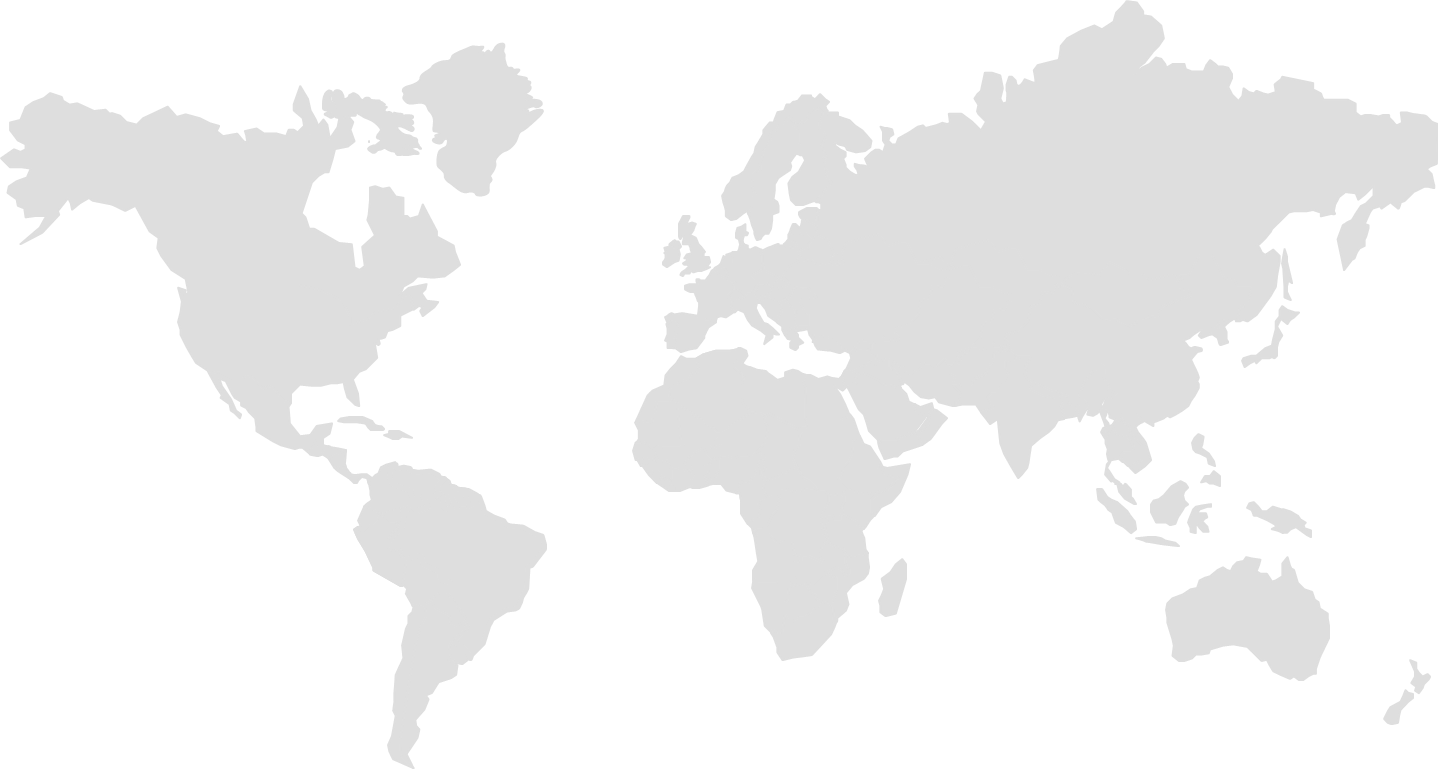 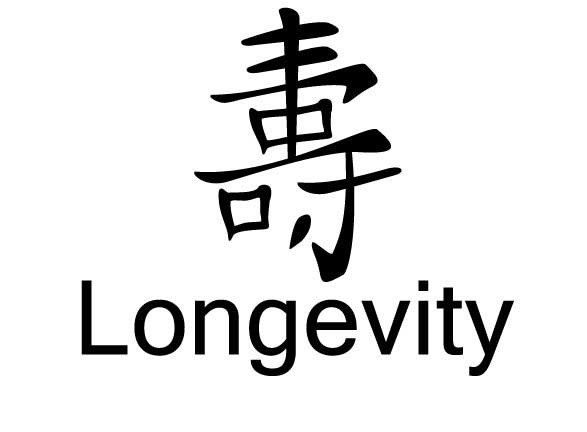 Key drivers of increasing longevity:
71.5yrs
3.1yrs
5.0yrs
68.0yrs
Average life expectancy at birth of the global population in 2014
Increase in average life expectancy between 2006 – 2014 in India – compared to 2.2’yrs in global average
Expected increase in India’s average life expectancy by 2050
Average life expectancy at birth in India in 2014
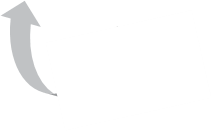 Impact of increasing longevity:
Post-retiral needs
Workforce 
On younger workers 
Overall employee engagement 
Entrepreneurial efforts
Family
Ethical, including strain on natural resources
* Life expectancy at birth indicates number of years a newborn infant would live if prevailing patterns of mortality at the time of its birth were to stay the same throughout its life.
www.actuariesindia.org
4
[Speaker Notes: Intro:
The dramatic increase in average life expectancy during the 20th century ranks as one of society’s greatest achievements. Although most babies born in 1900 did not live past age 50, life expectancy at birth now exceeds 83 years in Japan—the current leader—and is at least 81 years in several other countries. Less developed regions of the world have experienced a steady increase in life expectancy since World War II, although not all regions have shared in these improvements. (One notable exception is the fall in life expectancy in many parts of Africa because of deaths caused by the HIV/AIDS epidemic.) The most dramatic and rapid gains have occurred in East Asia, where life expectancy at birth increased from less than 45 years in 1950 to more than 74 years today.

Increasing longevity:
Over the past 100 years, expected human lifespans have increased by about 30 years—an exceptionally large increase, whether considered as an absolute number or as a percentage change. 

The gap in life expectancy between the sexes was 4.5 years in 1990 and had remained almost the same by 2015 (4.6). significant increases to human longevity are likely imminent and, at the very least, need to be prepared for 

Impact of increasing longevity:
Most actuarial explorations of increased longevity have focused on direct financial implications for things like health care costs, retirement systems, and social security or other public policy provisions. But future life extension has many other potential implications, both direct and indirect, for various socioeconomic factors, which in turn have the potential to affect the actuarial valuation of future risk contingencies. This paper examines a sampling of the socioeconomic issues emerging from the possibility of substantially increased longevity. Because of the complexity and interrelatedness of these issues, actuarial and risk modeling of this prospective environment could be a significant challenge. 

Will younger ees wait longer for opportunities for promotion in an organization? 

Drivers: 
Medical - perhaps most significantly antibiotics]
Increasing Longevity
3
Improvement in infant mortality and late-life care
Significant scientific and medical advancements
Food supply, nutrition and hygiene
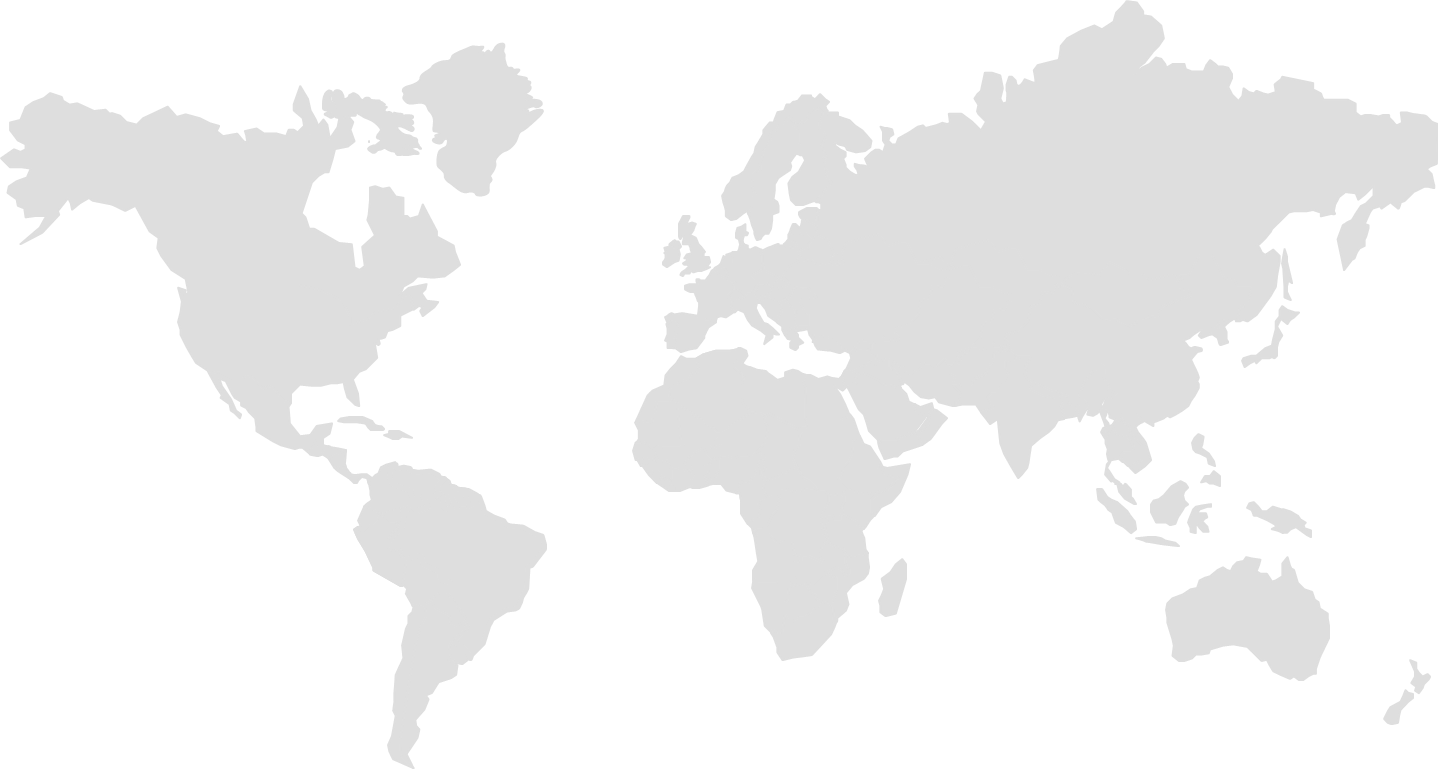 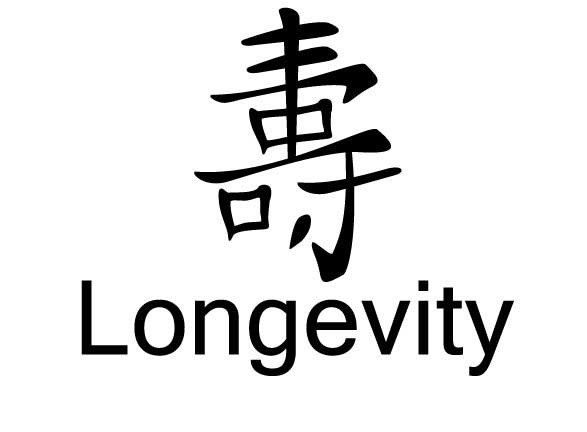 Post-retiral needs - focus of today’s discussion
Key drivers of increasing longevity:
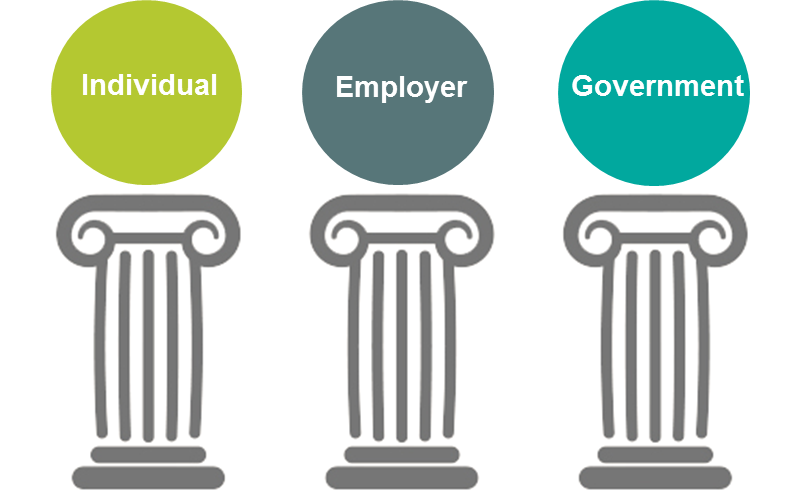 71.5yrs
3.1yrs
Three pillars of retirement provision
5.0yrs
68.0yrs
Average life expectancy at birth of the global population in 2014
Increase in average life expectancy between 2006 – 2014 in India – compared to 2.2’yrs in global average
Expected increase in India’s average life expectancy by 2050
Average life expectancy at birth in India in 2014
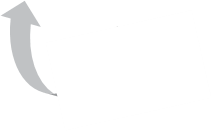 Impact of increasing longevity:
Post-retiral needs
Workforce 
On younger workers 
Overall employee engagement 
Entrepreneurial efforts
Family
Ethical, including strain on natural resources
`
`
* Life expectancy at birth indicates number of years a newborn infant would live if prevailing patterns of mortality at the time of its birth were to stay the same throughout its life.
www.actuariesindia.org
5
[Speaker Notes: Intro:
The dramatic increase in average life expectancy during the 20th century ranks as one of society’s greatest achievements. Although most babies born in 1900 did not live past age 50, life expectancy at birth now exceeds 83 years in Japan—the current leader—and is at least 81 years in several other countries. Less developed regions of the world have experienced a steady increase in life expectancy since World War II, although not all regions have shared in these improvements. (One notable exception is the fall in life expectancy in many parts of Africa because of deaths caused by the HIV/AIDS epidemic.) The most dramatic and rapid gains have occurred in East Asia, where life expectancy at birth increased from less than 45 years in 1950 to more than 74 years today.

Increasing longevity:
Over the past 100 years, expected human lifespans have increased by about 30 years—an exceptionally large increase, whether considered as an absolute number or as a percentage change. 

The gap in life expectancy between the sexes was 4.5 years in 1990 and had remained almost the same by 2015 (4.6). significant increases to human longevity are likely imminent and, at the very least, need to be prepared for 

Impact of increasing longevity:
Most actuarial explorations of increased longevity have focused on direct financial implications for things like health care costs, retirement systems, and social security or other public policy provisions. But future life extension has many other potential implications, both direct and indirect, for various socioeconomic factors, which in turn have the potential to affect the actuarial valuation of future risk contingencies. This paper examines a sampling of the socioeconomic issues emerging from the possibility of substantially increased longevity. Because of the complexity and interrelatedness of these issues, actuarial and risk modeling of this prospective environment could be a significant challenge. 

Will younger ees wait longer for opportunities for promotion in an organization? 

Drivers: 
Medical - perhaps most significantly antibiotics]
Provision for post-retiral needs - Individual
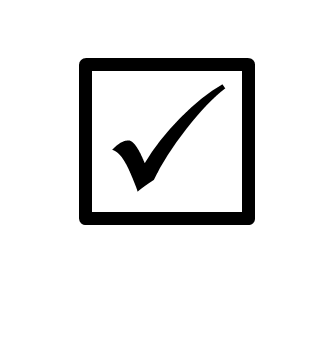 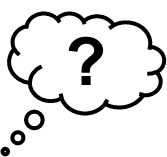 Key concerns
Key requirements
Changing family structures
Financial literacy - gaps in knowledge persist
Planning horizons are too short
Determining a suitable Net Replacement Ratio 
Few buy annuities to provide guaranteed lifetime income 
Few have long-term health insurance
Few have thought out asset allocation plan
Few do formal planning
Income in retirement 
Healthcare
Nursing and long-term care
Housing, mortgage payments
Leisure & travel
Children:
Education
Estate Planning
Marriage
Individual
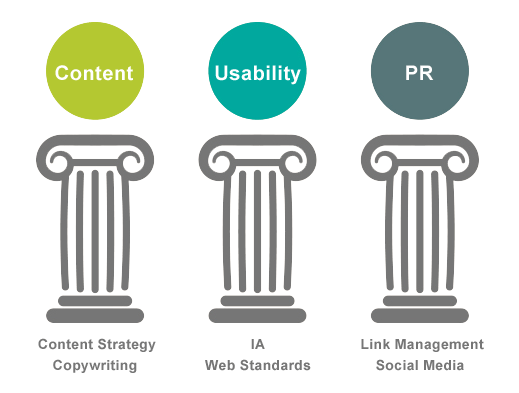 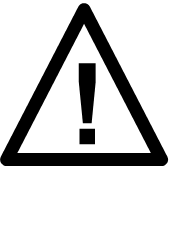 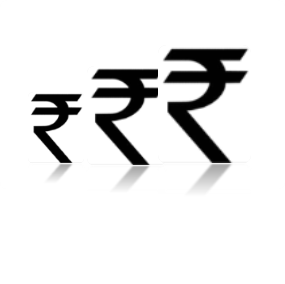 Key risks
Financing
Accumulation and Distribution
Investment Products








Planning for longevity:
Planning to postpone retirement to accumulate greater assets 
Adjustments of spending to preserve or grow asset level
High inflation – retail/medical
Interest rates and market returns
Increase in medical expenditure as longevity increases
Unexpected changes in retirement:
Fraud/theft
Home repair
Family support
Widowhood
www.actuariesindia.org
6
[Speaker Notes: Retirement has two phases – Accumulation and Distribution. Accumulation phase is the period where you accumulate the amount required for your needs post retirement. Distribution phase is where the accumulated corpus is distributed well to suffice the post retirement needs. Let us look into financial products for investment pre-retirement and post retirement.
NPS: New Pension Scheme or NPS is a perfect retirement product open to all individuals across the country. NPS has delivered annualized returns of around 10% in the last 4 years. This scheme is mandatory for government employees. The fact that fund managers of NPS scheme can also take exposure to equity and equity related instruments is also a positive for the scheme in the long run.NPS also provides tax benefit in the form of deduction under section 80C. Remember that it is mandatory to purchase annuity worth 40% of the corpus accumulated through NPS at the time of retirement. You can use these Pension Calculators from Govt. of India to calculate basic pension, family pension and pension commuted.2) EPF: Employee’s Provident Fund or EPF is the most popular retirement saving instrument in India. Though it was introduced as a retirement product, not many see it so. The current rate of return from EPF is fixed at 8.5% p.a. EPF offers deduction up to 1 lakh limit under section 80C; interest from EPF is tax free and withdrawal is also tax free if there is continuous service of 5 years.Unlike NPS, EPF does not have any restrictions such as purchasing annuity. However, it is advisable to stay invested in this scheme by opting for EPF transfer whenever there is change of job. This would ensure that you reap the benefits of guaranteed returns along with power of compounding.3) Equities: No matter how many financial instruments you pick, none of them can match the returns provided by equity related instruments such as Stocks and Mutual Funds. While investing in these instruments, make sure that you pick products for the long term i.e at least 10 years or more and your emotions are under control in this period.This doesn’t mean you have to stick to the product evening though it is not performing well. Review the products every year or switch to better products only is something has gone wrong fundamentally. Mutual funds also give you an option of monthly SIP, where you can invest in a disciplined manner for your retirement. Equity related products are also tax free after 1 year of investment.4) ETF: Exchange traded funds, popularly known as ETF’s are also a good option for accumulating corpus for retirement. In India, ETF can be done through Index or Gold. Index ETF tracks the index and Gold ETF invests in Gold. You can purchase units of ETF by purchasing Gold units every month. You would thus benefit from cost averaging rather than investing in bulk and entail the risk of timing the markets.5) Bonds: Bond is a type of loan taken from you by a company or government and giving you some interest for the loan. You would have seen a flurry of bonds these days such as IIFCL tax free bonds, HUDCO bonds, inflation bonds, etc. Many of these bonds are for 10 and 15 year durations. Some of these bonds offer interest rates in excess of 10-12% p.a. Do check the ratings of these bonds before investing in them.Post-Retirement Investment Products1) Monthly Income Schemes: Post retirement, you would require schemes which provide regular income for you. Such schemes are popularly known as Monthly Income Schemes (MIS). Various mutual funds provide these in the form of funds. Post office also provides MIS.You usually invest a lump sum and the corpus is invested in various instruments to provide you monthly income. Post office offers interest rate of 8.4% p.a and the maturity period would be 5 years.2) SCSS: Senior citizens saving scheme (SCSS) is just the kind of retirement product you would need post retirement. This is the safest investment option for senior citizens. You can gain an interest of 9.2% p.a with a maturity period of 5 years. The account can be opened in post office or any nationalized banks.3) Reverse Mortgage: Reverse mortgage is a wonderful option given to senior citizens for a regular source of income. You can pledge your house with a bank to receive income from the bank regularly for a set period of time. The amount received will depend on the valuation of the house and the term opted. A recent ruling on this scheme has made the income received from house property under this scheme totally tax free.4) Pension Plans: Pension plans are provided by insurance companies as well as mutual funds. They would invest a lump sum amount and provide you monthly income just as in the case of SCSS or MIS. Charges from insurance company provided pension or annuity plans are usually higher than mutual fund provided ones.5) Liquid Funds and FD’s: The investment options given above do not give you proper liquidity. As senior citizens, you might need to put some amount aside as an emergency. To make sure that this amount also earns decent returns, you can opt for liquid funds or fixed deposits of varying tenures. Liquid funds are also tax efficient.]
Provision for post-retiral needs - Employer
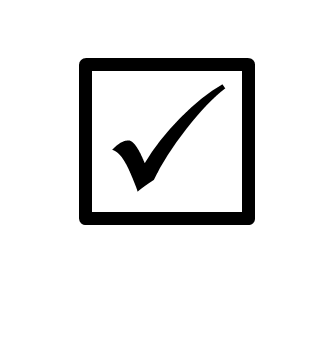 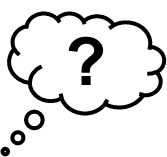 Key concerns
Role and Responsibility
Provision and financing of employee benefits
Encouragement/compulsion to save/provide for retirement
Financial Wellbeing
Financial awareness and education
Wealth planning
Cashflow planning
Paternalism
Adherence to global benefits philosophy
Compliance with regulation
Employer
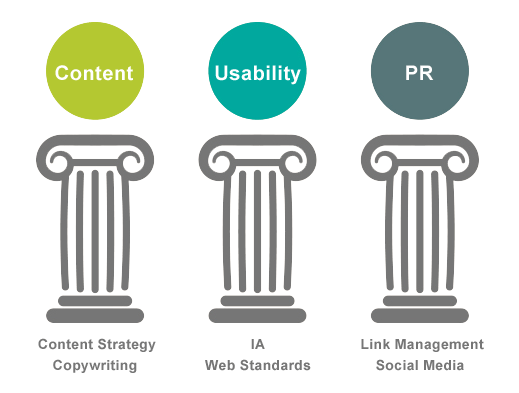 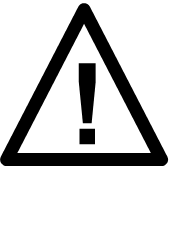 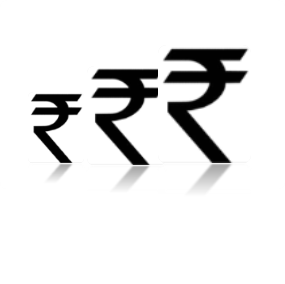 Key risks
Financing
www.actuariesindia.org
7
Provision for post-retiral needs - Employer
Retirement Benefits in India
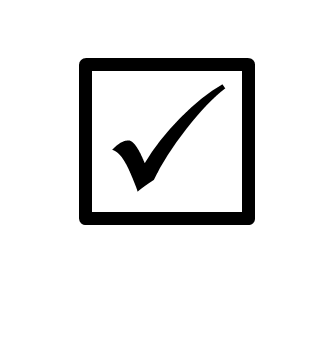 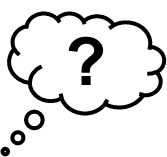 Key concerns
Role and Responsibility
Provision and financing of employee benefits
Encouragement/compulsion to save/provide for retirement
Financial Wellbeing
Financial awareness and education
Wealth planning
Cashflow planning
Paternalism
Adherence to global benefits philosophy
Compliance with regulation
`
`
Mandatory
Voluntary
Employer
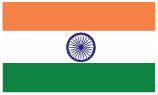 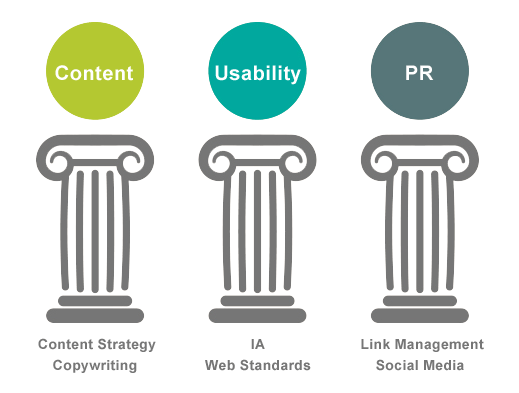 Other benefits – Post 
Retirement 
Medical benefits
Provident Fund and 
Miscellaneous Provisions
Gratuity
Superannuation – DC
Pension - DB
National 
Pension 
System
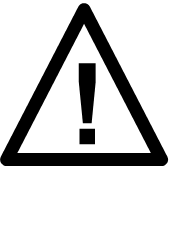 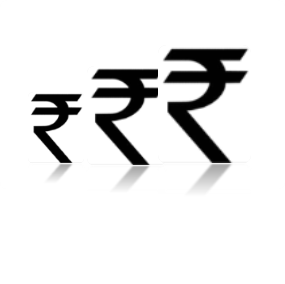 Key risks
Financing
www.actuariesindia.org
8
Provision for post-retiral needs - Employer
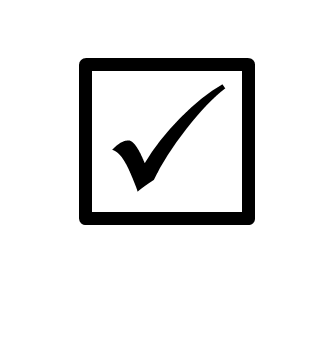 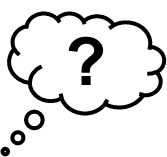 Key concerns
Role and Responsibility
Controlling costs
Employees perception
Attraction and retention of talent
Rewarding certain employees
Changing retirement systems:
DB vs DC/DB-DC hybrid
Phasing out of employer sponsored retiree medical care plans
Taking advantage of tax incentives
Provision and financing of employee benefits
Encouragement/compulsion to save/provide for retirement
Financial Wellbeing
Financial awareness and education
Wealth planning
Cashflow planning
Paternalism
Adherence to global benefits philosophy
Compliance with regulation
Employer
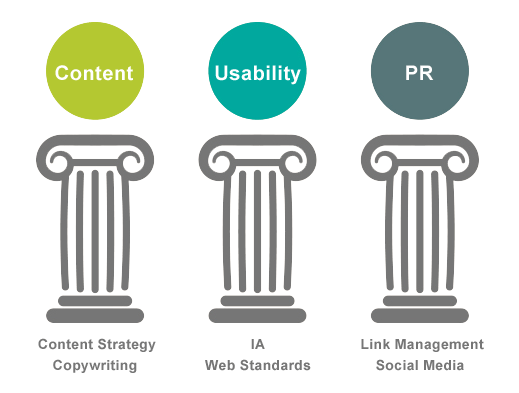 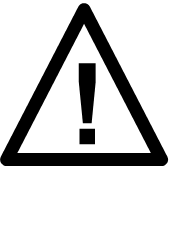 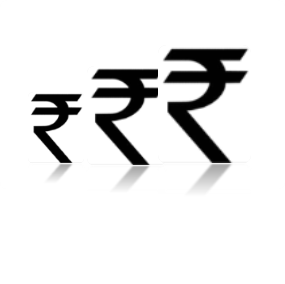 Key risks
Financing
Compliance with accounting standards – IGAAP, USGAAP , IFRS
Compliance with relevant APS/GN –APS12, APS13, APS14, APS18, APS26, GN11 and GN29
Selecting the right assumptions:
Demographic – mortality, disability, attrition, early/late/normal retirement
Economic - discount rate, salary, inflation, cost of living rate
Funding options:
Managed by Insurance Company
Self- managed
Book provision
Inadequate funds – some key reasons:
No funding/ underfunding
Asset / liability mismatching
Investment and interest rate risk
Inflation risk – including medical inflation
Longevity risk
Others:
Change in benefits design
Taxes and expenses
Default risk
Credit risk
Solvency
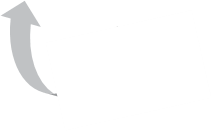 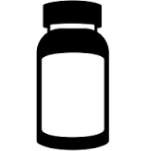 11%
www.actuariesindia.org
India Medical trend rate - 2015
9
[Speaker Notes: paternalistic desire to look after employees and their dependents financially
Total rewards component]
Provision for post-retiral needs - Employer
Hedging a scheme’s longevity risk
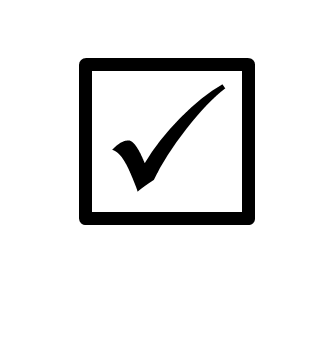 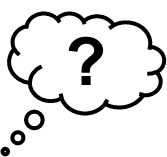 Key concerns
Role and Responsibility
Controlling costs
Employees perception
Attraction and retention of talent
Rewarding certain employees
Changing retirement systems:
DB vs DC/DB-DC hybrid
Phasing out of employer sponsored retiree medical care plans
Taking advantage of tax incentives
Provision and financing of employee benefits
Encouragement to save/provide for retirement
Financial Wellbeing
Financial awareness and education
Wealth planning
Cashflow planning
Paternalism
Adherence to global benefits philosophy
Compliance with regulation
Liability driven investment gaining momentum globally:
Most schemes focused on inflation-hedging and interest rate-matching strategies
Fewer schemes have directly tackled longevity
As schemes’ funding positions improve and investment risk reduced, longevity risk becomes a much larger proportion of total risk
Several solutions available globally for schemes to hedge longevity risk
Longevity bonds
Longevity swaps
Longevity insurance policies 
Mortality assumptions used for funding are now more closely aligned with those used to price longevity hedges, so hedges are now more affordable for many schemes
The mechanics (outline):
The scheme enters into a hedge with a provider based on an initial set of mortality assumptions
For the period of the hedge, the scheme continues to pay the benefits
To the extent that members live longer than assumed in the trade, the provider compensates the scheme
Breakdown of typical scheme risk profile through time
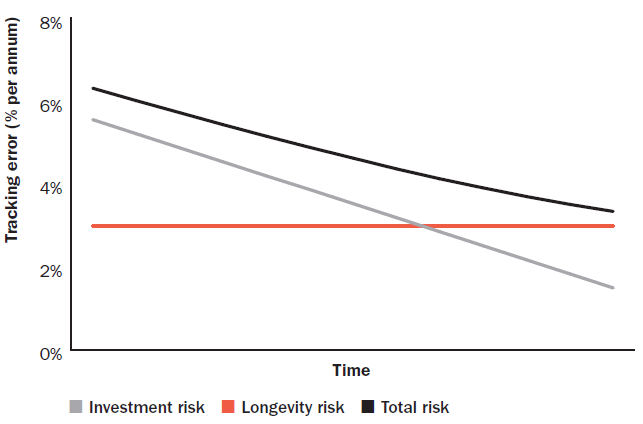 Employer
Tracking error (% p.a.)
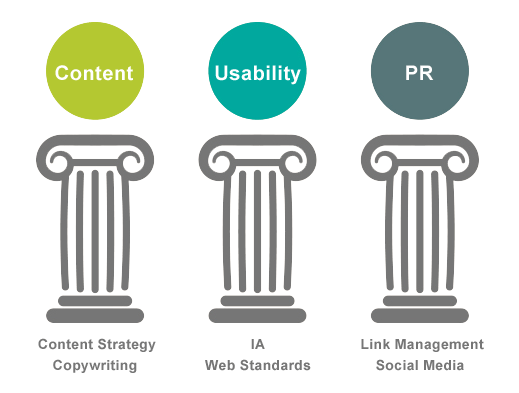 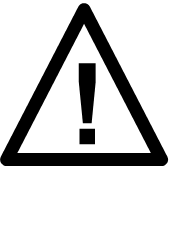 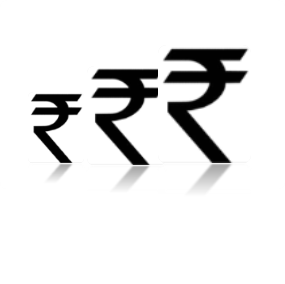 Key risks
Financing
Compliance with accounting standards – IGAAP, USGAAP , IFRS
Compliance with relevant APS/GN –APS12, APS13, APS14, APS18, APS26, GN11 and GN29
Selecting the right assumptions:
Demographic – mortality, disability, attrition, early/late/normal retirement
Economic - discount rate, salary, inflation, cost of living rate
Funding options:
Managed by Insurance Company
Self- managed
Book provision
Inadequate funds – some key reasons:
Underfunding
Asset / liability mismatching
Investment and interest rate risk
Inflation risk – including medical inflation
Longevity risk
Others:
Change in benefits design
Taxes and expenses
Default risk
Credit risk
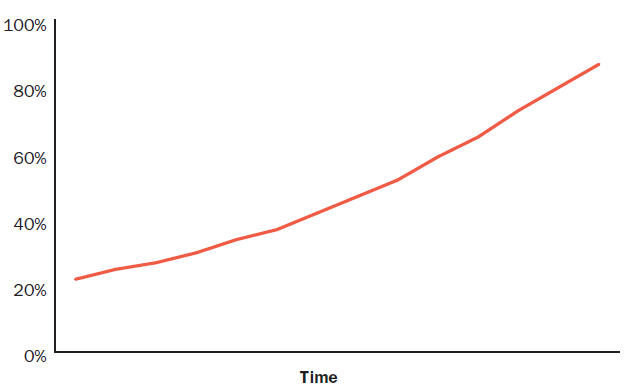 Longevity as a proportion of total risk
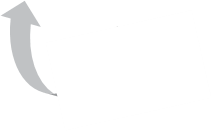 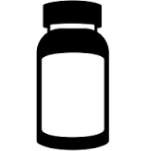 * Willis Towers Watson research on UK schemes
11%
www.actuariesindia.org
India Medical trend rate - 2015
10
[Speaker Notes: paternalistic desire to look after employees and their dependents financially
Total rewards component]
Provision for post-retiral needs - Government
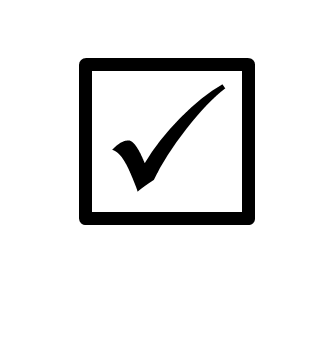 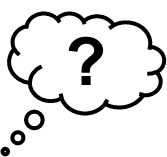 Key concerns
Role and Responsibility
Provision of benefits to some or all of the population
Retirement benefits
Medical benefits
Others
Encouragement/compulsion to provide for retirement
Regulation - to ensure security for promises made or expectations created
Education
Creating sustainable investment environment
Investing/ issuing in long term investment instruments
Investing/ issuing in longevity hedging products
Investment in real assets
Government
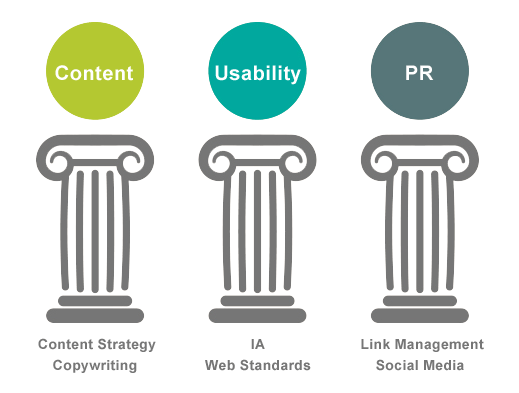 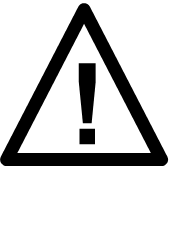 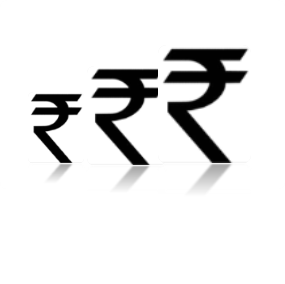 Key risks
Financing
www.actuariesindia.org
11
[Speaker Notes: Govt covers all citizens over a certain age – say 90/85 years. 
ESI:
Covers employee, spouse, children, widowed mother, dependent parents
Inpatient and outpatient services

Regulation - bodies providing benefits, and those bodies with custody of funds, in an attempt to ensure security for promises made or expectations created.]
Provision for post-retiral needs - Government
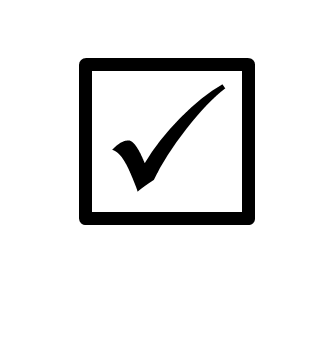 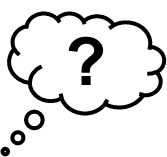 Key concerns
Role and Responsibility
Provision of benefits to some or all of the population
Retirement benefits
Medical benefits
Others
Encouragement/compulsion to provide for retirement
Regulation - to ensure security for promises made or expectations created
Education
Creating sustainable investment environment
Investing/ issuing in long term investment instruments
Investing/ issuing in longevity hedging products
Investment in real assets
`
`
Government
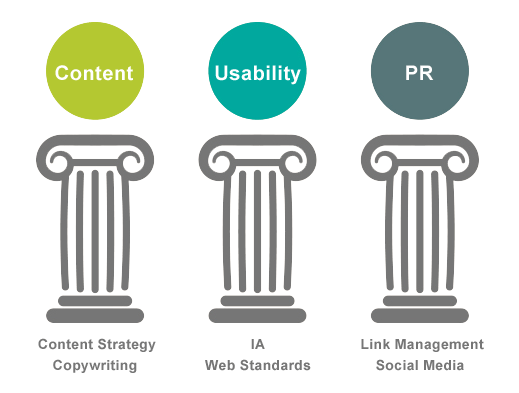 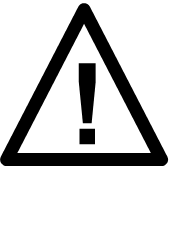 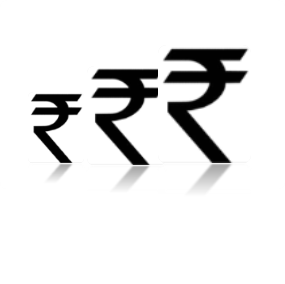 Key risks
Financing
2014 Health expenditure, total (% of GDP)
17.1%
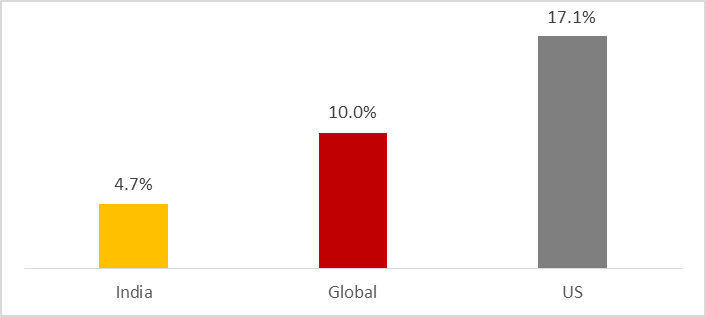 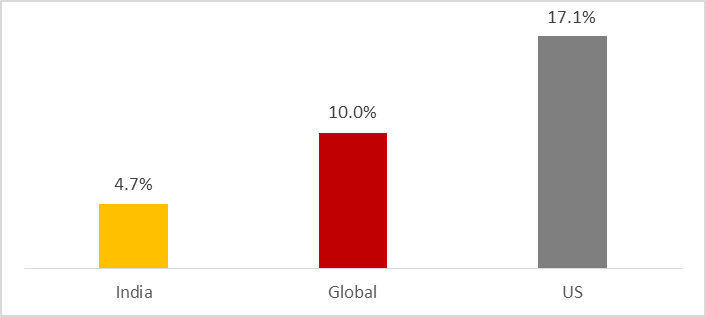 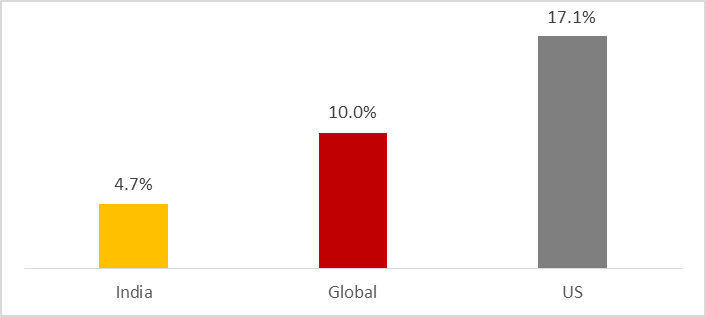 10.0%
4.7%
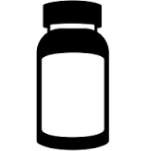 0.5%
US
India
Global
Increase in India’s spend between 2006-2014
www.actuariesindia.org
12
[Speaker Notes: Govt covers all citizens over a certain age – say 90/85 years. 
ESI:
Covers employee, spouse, children, widowed mother, dependent parents
Inpatient and outpatient services

Regulation - bodies providing benefits, and those bodies with custody of funds, in an attempt to ensure security for promises made or expectations created.]
Provision for post-retiral needs - Government
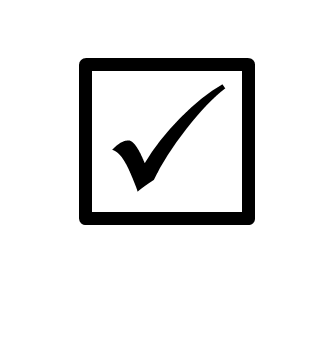 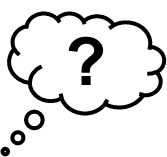 Key concerns
Role and Responsibility
Provision of benefits to some or all of the population
Retirement benefits
Medical benefits
Others
Encouragement/compulsion to provide for retirement
Regulation - to ensure security for promises made or expectations created
Education
Creating sustainable investment environment
Investing/ issuing in long term investment instruments
Investing/ issuing in longevity hedging products
Investment in real assets
Level, predictability and stability of cost
Meeting needs of individuals
Simplicity of administration
Creation of positive macro economic effect on the nation
Attraction of corporates and international workers
Effect of personal savings on economic growth
Population size
Government
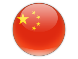 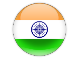 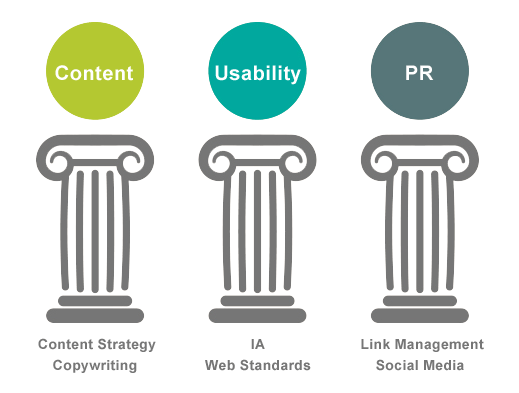 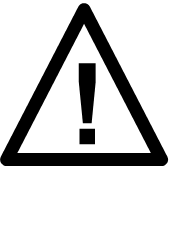 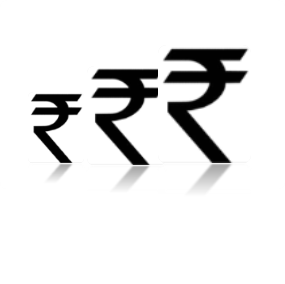 Key risks
Financing
PAYG basis - most common approach
Mandatory contributions by employer/individual to state scheme
Taxation - in theory, government can adjust tax rates to ensure income (tax revenue) matches outgo (benefits)
Regular contributions
Supplementary Government contributions to employer/individual contributions
In addition to risks similar to those faced by employer:
Political changes/instability
Future changes in tax policy
Demographic timebomb!
www.actuariesindia.org
13
[Speaker Notes: Govt covers all citizens over a certain age – say 90/85 years. 
ESI:
Covers employee, spouse, children, widowed mother, dependent parents
Inpatient and outpatient services

Regulation - bodies providing benefits, and those bodies with custody of funds, in an attempt to ensure security for promises made or expectations created.]
Provision for post-retiral needs - Government
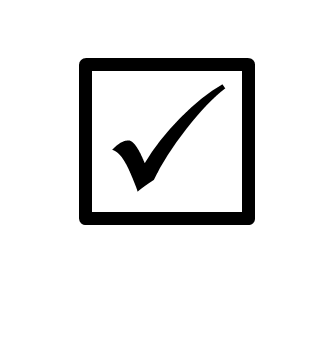 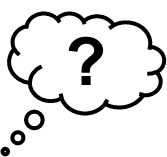 Key concerns
Role and Responsibility
Dealing with the demographic timebomb!
India’s demographic dividend – 2014-2050
Provision of benefits to some or all of the population
Retirement benefits
Medical benefits
Others
Encouragement/compulsion to provide for retirement
Regulation - to ensure security for promises made or expectations created
Education
Creating sustainable investment environment
Investing/ issuing in long term investment instruments
Investing/ issuing in longevity hedging products
Investment in real assets
Level, predictability and stability of cost
Meeting needs of individuals
Simplicity of administration
Creation of positive macro economic effect on the nation
Attraction of corporates and international workers
Effect of personal savings on economic growth
Population size
Approach adopted by different countries:
Funding in advance to meet costs
Reduction in value of State benefits:
Reduced replacement ratio
Increasing contribution period for receiving full benefit
Phasing out early retirement schemes
Increasing age at which pensions will start to be paid
Changing type of benefit provision from DB to DC
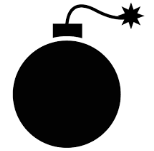 India in 2014
India in 2050
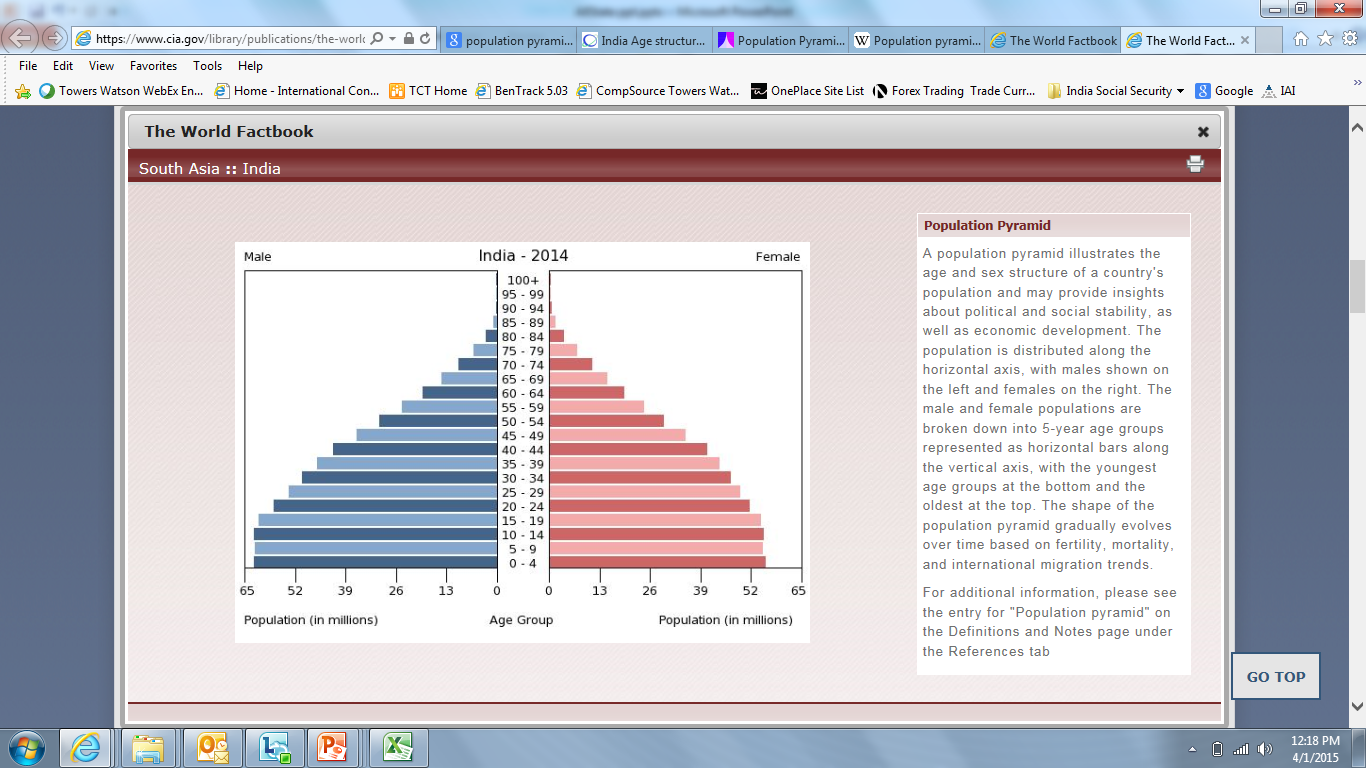 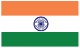 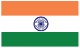 Government
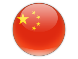 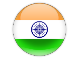 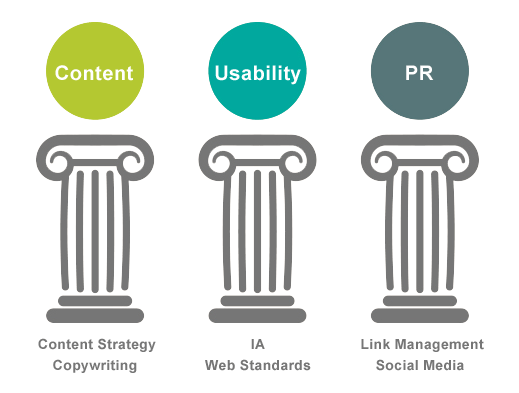 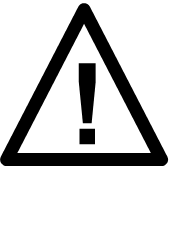 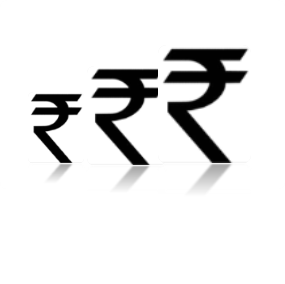 Key risks
Financing
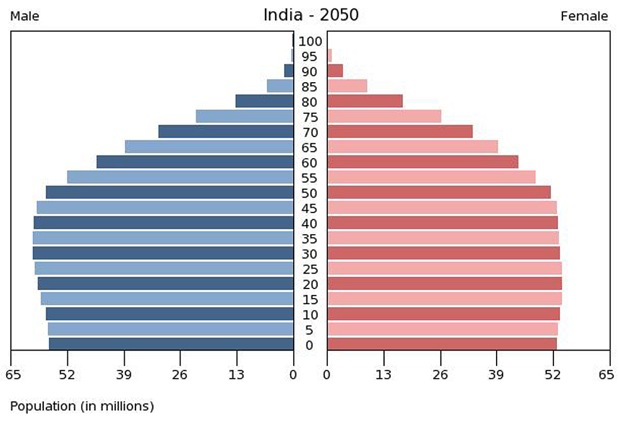 PAYG basis - most common approach
Mandatory contributions by employer/individual to state scheme
Taxation - in theory, government can adjust tax rates to ensure income (tax revenue) matches outgo (benefits)
Regular contributions
Supplementary Government contributions to employer/individual contributions
In addition to risks similar to those faced by employer:
Political changes/instability
Future changes in tax policy
Demographic timebomb!
`
`
www.actuariesindia.org
14
[Speaker Notes: Govt covers all citizens over a certain age – say 90/85 years. 
ESI:
Covers employee, spouse, children, widowed mother, dependent parents
Inpatient and outpatient services

Regulation - bodies providing benefits, and those bodies with custody of funds, in an attempt to ensure security for promises made or expectations created.]
Questions
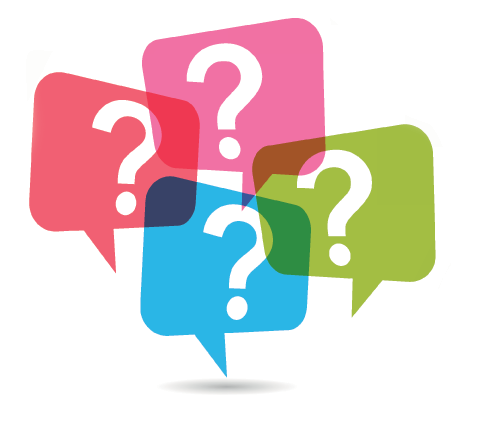 www.actuariesindia.org
15
References
Life expectancy figures by WHO - http://data.worldbank.org/indicator/SP.DYN.LE00.IN/countries/1W-IN?display=graph 
Willis Towers Watson Global Medical Trends Survey 2016
Willis Towers Watson research on LDI in UK
Society of Actuaries – ‘Living to 100’ research materials - http://livingto100.soa.org/ 
World Bank database - http://data.worldbank.org/indicator/SH.XPD.TOTL.ZS/countries/1W-IN-US-CN?display=graph 
Business Standard - http://www.business-standard.com/article/pf/10-financial-products-to-help-you-plan-your-retirement-114041500210_1.html 
India demographics: http://www.indexmundi.com/graphs/population-pyramids/india-population-pyramid-2014.gif
http://www.plaidavenger.com/images/uploads/india2050_copy.jpg 
http://www.china-profile.com/data/fig_WPP2008_L0_1.htm 
Pictures:
https://www.google.com/imgres?imgurl=http%3A%2F%2Fstatic1.squarespace.com%2Fstatic%2F524417d8e4b03b33d728eead%2Ft%2F54e34847e4b0060372958082%2F1424181319480%2F&imgrefurl=http%3A%2F%2Ffamilylegacycenter.com%2Four-blog%2F2015%2F2%2F17%2Flongevity-risk&docid=Og8bZJiAUQvp4M&tbnid=q0bAt2wMkxaV6M%3A&w=587&h=432&bih=1028&biw=1867&ved=0ahUKEwjIzKep7ujMAhXEwj4KHbUPBCcQMwg9KAUwBQ&iact=mrc&uact=8 
https://www.google.com/imgres?imgurl=https%3A%2F%2Fi.ytimg.com%2Fvi%2FKZXt_peBE_w%2Fmaxresdefault.jpg&imgrefurl=https%3A%2F%2Fwww.youtube.com%2Fwatch%3Fv%3DKZXt_peBE_w&docid=BK2uhcvcio7qeM&tbnid=zq6KfnHdY1NXXM%3A&w=1920&h=1080&bih=1028&biw=1867&ved=0ahUKEwjIzKep7ujMAhXEwj4KHbUPBCcQMwg5KAEwAQ&iact=mrc&uact=8 
https://www.google.com/search?q=questions&biw=1438&bih=677&noj=1&source=lnms&tbm=isch&sa=X&ved=0ahUKEwjg2IjTiYbNAhUBcFIKHdhdAD8Q_AUIBygB&dpr=0.95#imgrc=9oOjC1YtjNiOfM%3A 
http://www.ducksters.com/history/china/emperor_qin_shi_huang.php 
http://www.godandscience.org/doctrine/adam_with_eve_at_fall.html 
http://images6.fanpop.com/image/photos/33900000/Harry-harry-potter-the-boy-who-lived-and-much-more-33972802-2000-1191.jpg
The views/opinions in this presentation are the presenters and not of our employers.
www.actuariesindia.org
16